November 8th-12th
Calendar
Important Info
Monday, November 8th  -homework assigned and sent home
Wednesday, November 10th  - ICE CREAM DAY ($1.00)
November 10th- Red, White and Blue Day- Wear jeans too for $1.00
Friday, November 12th  - Homework Due
November 8th-12th- Canned Food Drive
November 11th- Veteran’s Day Holiday - No School
November 22nd-26th – Thanksgiving Holidays
Congratulations to our November Character Kid: Natalie Johnston
Parents, 
   Thank you for joining PTO! We had our pizza party on Thursday for participation. As we approach our mid-quarter, please encourage your child to continue giving their best effort to finish the 2nd quarter strong. 
If you have any questions or concerns, please contact me: pphillips@mcpss.com
Please be sure to send a note if your child is absent. After three days, it’s an unexcused absence. 

Please Note:*Quiz = Minor grade   *Test= Major grade

PTO Sock Fundraiser online until Novembber 19th
What We Are Learning this Week
Reading – Novel study Magic Tree House: Thanksgiving on Thursday 
Language Arts- Continue Introductions and Context Clues – Quiz Wednesday
Math-  Basic Division and Interpreting Remainders–Quiz Friday (basic facts)
Multiplication Drill Tuesday (will include 10,11, and 12 facts) 6 minutes
Science- Resources (natural, synthetic, renewable, non-renewable)– Test Friday
Good Luck to our Spelling Bee Winners: Bradlee and Julian
Things to Know
*Please encourage your child to READ and practice their Multiplication Facts EACH NIGHT. Your child is participating in Accelerated Reader this quarter.

We need Clorox/Lysol Wipes and Paper towels.
We have gone through ALL of our supply.
Thank you to those who have sent in items.
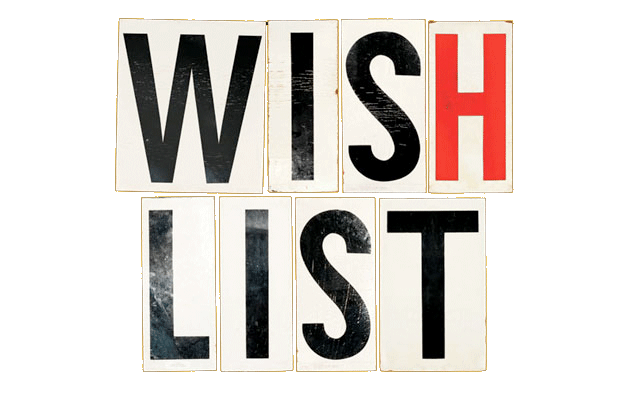 Mrs. Phillips 4th Grade